CITY OF OLATHEProposed 2022 Audit Plan
Mary Ann Vassar, CPA, CRMA
City Auditor
May 3, 2022
2022 PROPOSED CITY AUDITOR WORKPLANOverview and Development Approach
THE PROPOSED 2022 AUDIT PLAN WAS DEVELOPED THROUGH: 
• Reviewing prior year’s 2021 surveyed City management and City Council audit priorities 
• Completion of a City enterprise-level assessment of risk areas and risk exposure 
• Discussion of these survey and risk assessment results with the City Council Audit Committee 
• Developing an audit plan with the City Auditor’s available time resources including projects in requested areas and/or areas deemed to have relevant risk exposure
2022 PROPOSED AUDIT WORKPLAN
 based on risk assessment and 
surveyed priorities of the Council and City Manager Team
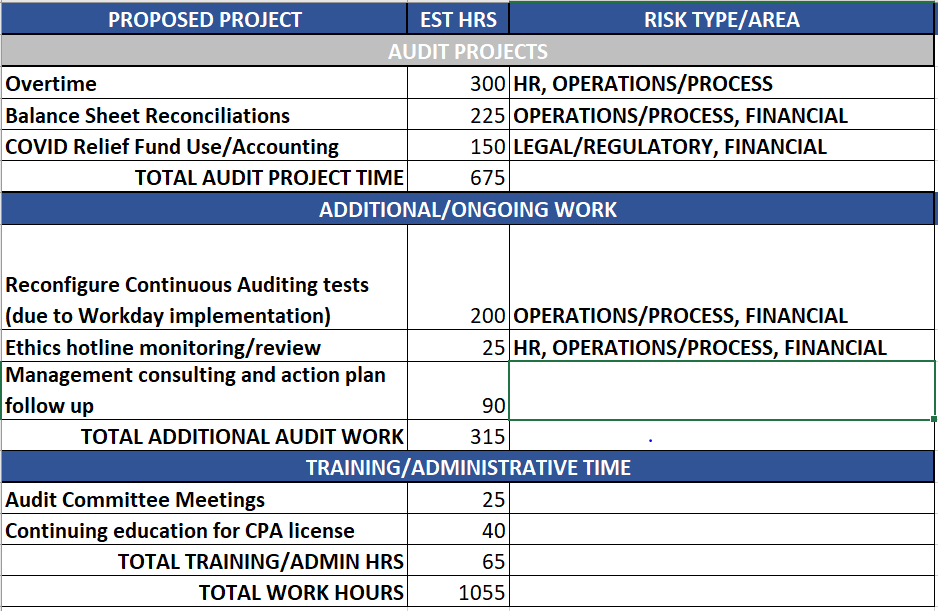 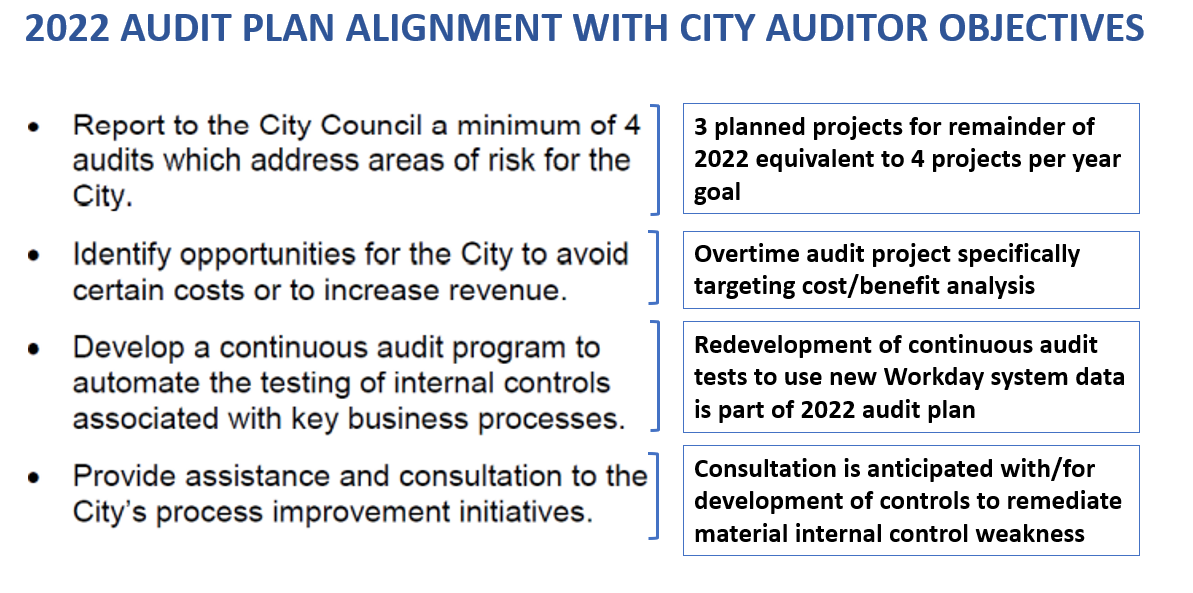 HISTORIC AUDIT RISK COVERAGE ANALYSIS:
2019-2022
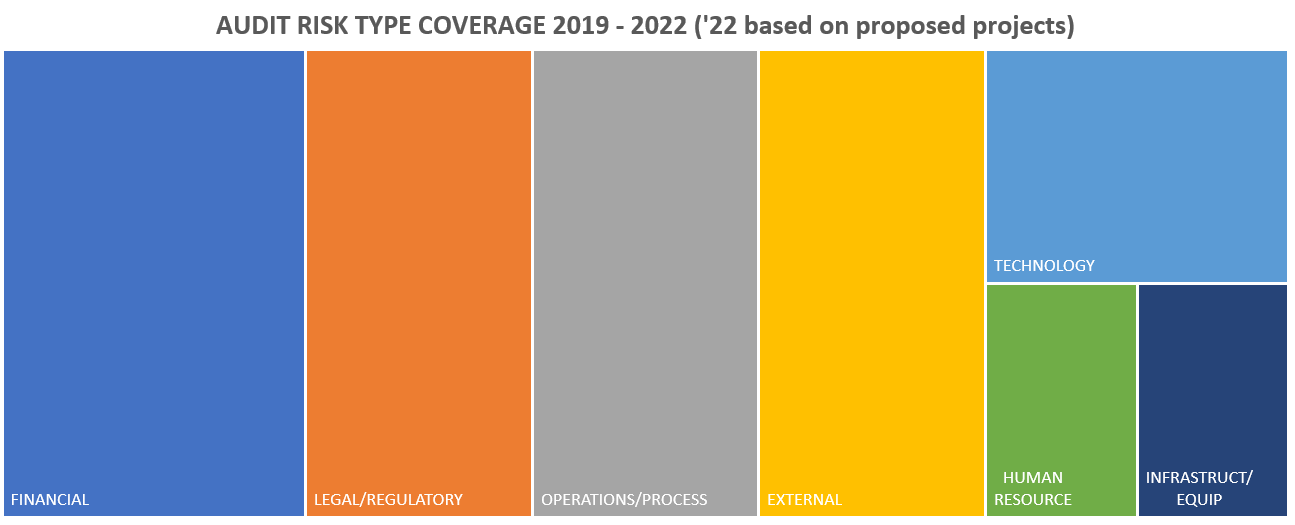 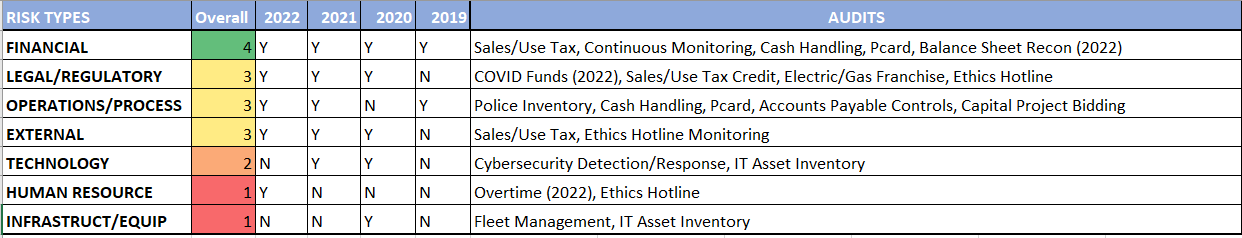